Per conlcudere il cap.II
Esperimento di Haynes-Shockley

Misure di resistività

Ricombinazione indiretta

Ricombinazione superficiale
	+ Esercizio del libro sulla ricombinazione superificiale
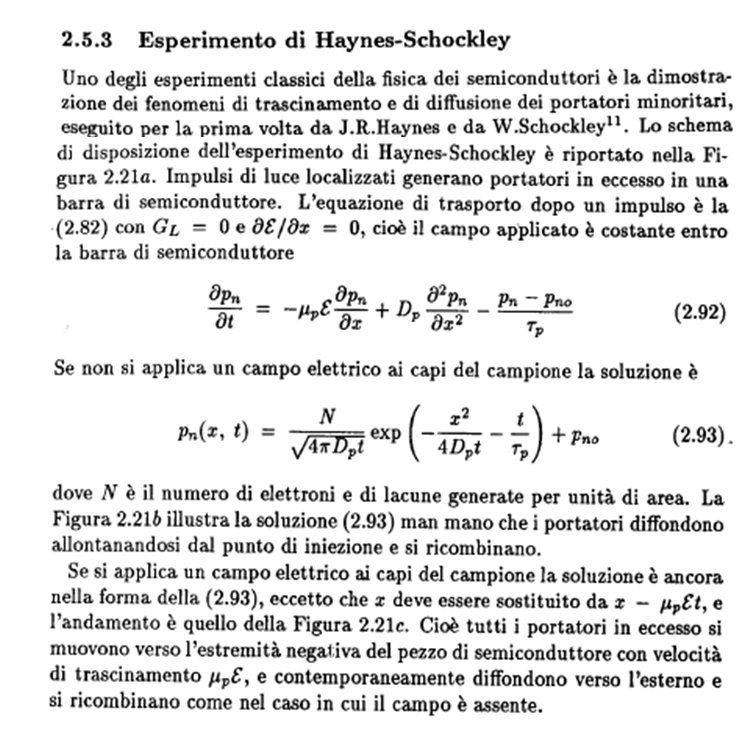 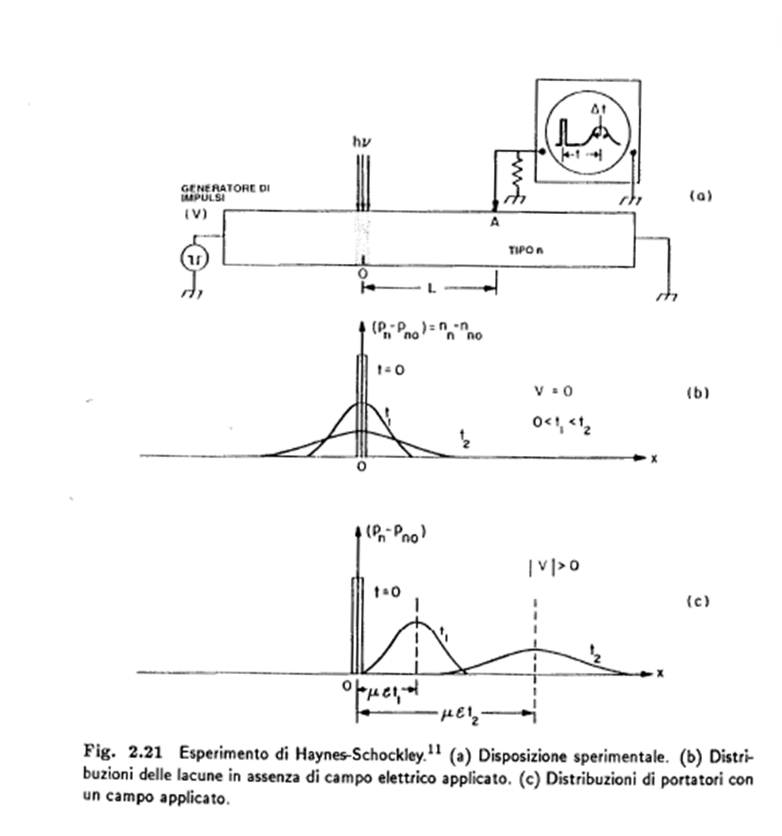 Una applet con la simulazione dell’esperimento. Provate a mettere E=0, e poi rimettete E = 100
http://lamp.tu-graz.ac.at/~hadley/psd/L5/hs.html
Un video «magico»: 
Haynes e Shockley  in persona spiegano le misure di resistività, mobilità e diffusività!
https://www.youtube.com/watch?v=Q7MDeKRHER8
Misura di resistività. Metodo delle 4 punte
+
-
s
Tensione V
W
d
a
Il flusso NON unidimensionale della corrente tra le due punte esterne 
dice che non vale strettamente la legge di Ohm
Corrente I
…ma quasi. 
Invece che d/s si inserisce il fattore di correzione CF in figura (2.6)
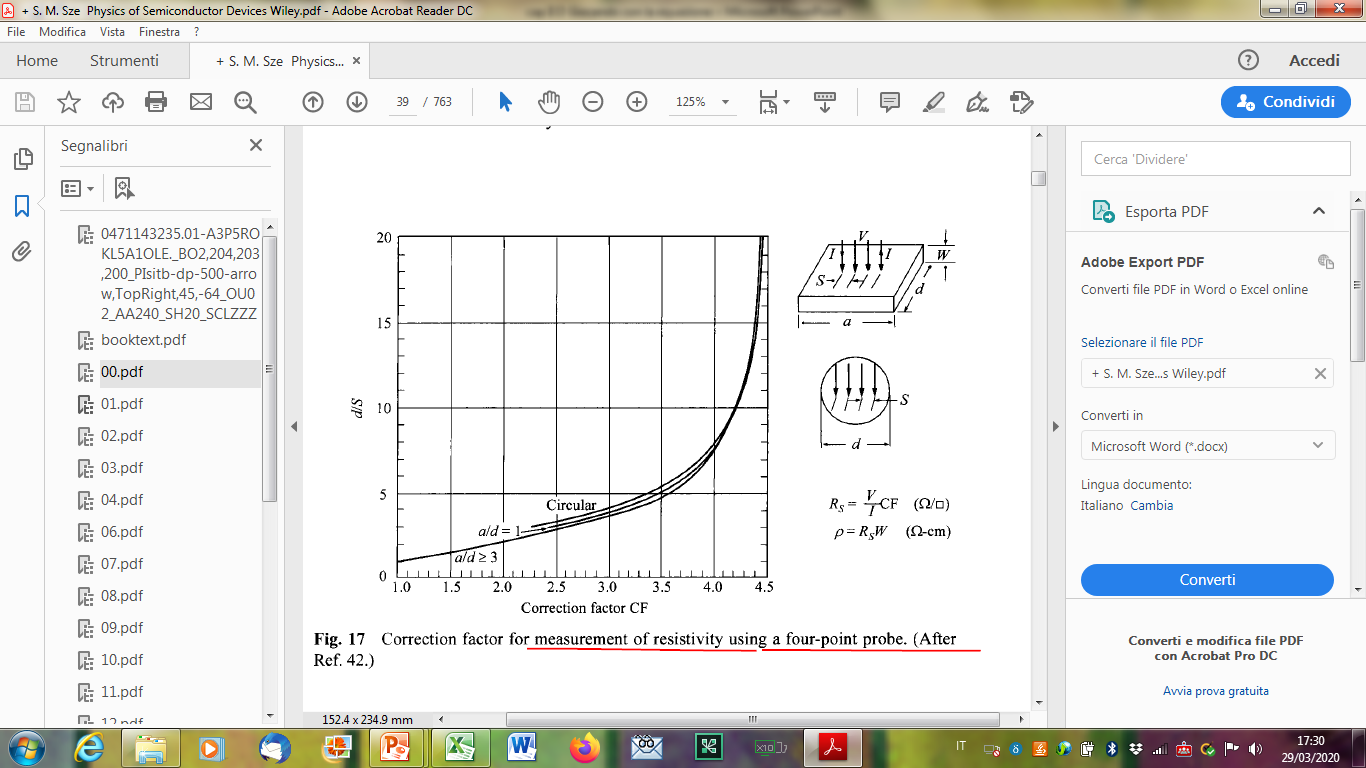 Fig.(2.6)
Un po’ meglio che nel libro
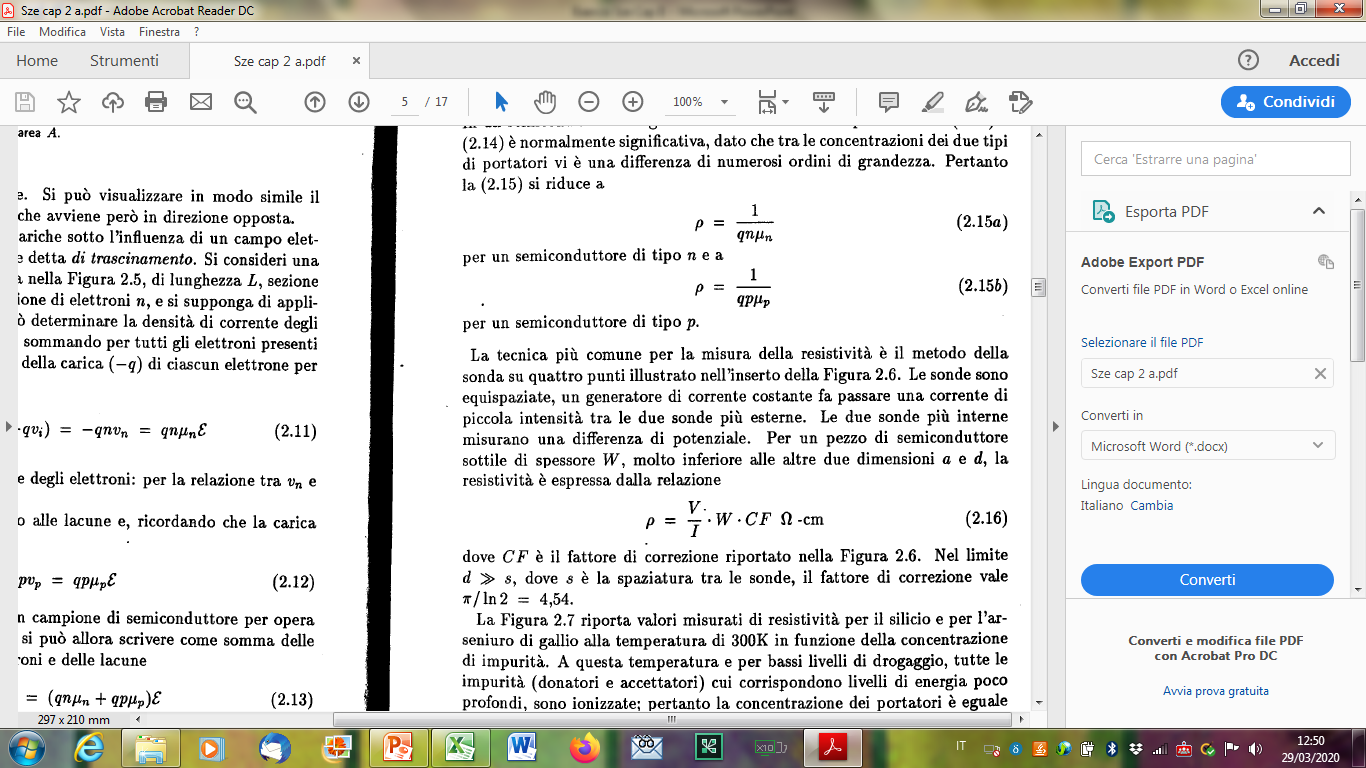 Fig.2.6.
Ricombinazione Indiretta§2.4.2
Qui seguiamo il libro quasi esattamente.

Aggiungiamo solo un po’ di immagini e di dettagli.
Dovrebbero tornare utili le animazioni della prossima slide.

Cerchiamo ancora una volta un tasso di ricombinazione, però nel caso in cui esista una densità uniforme Nt di trappole.

Le trappole sono centri fornitori di cariche, posti entro il bandgap, simili ai droganti (anzi, i droganti sono trappole), ma a distanza energetica >kT da EV o da EC. Questo fa sì che a temperatura ambiente NON sono tutte e NON sono sempre ionizzate.
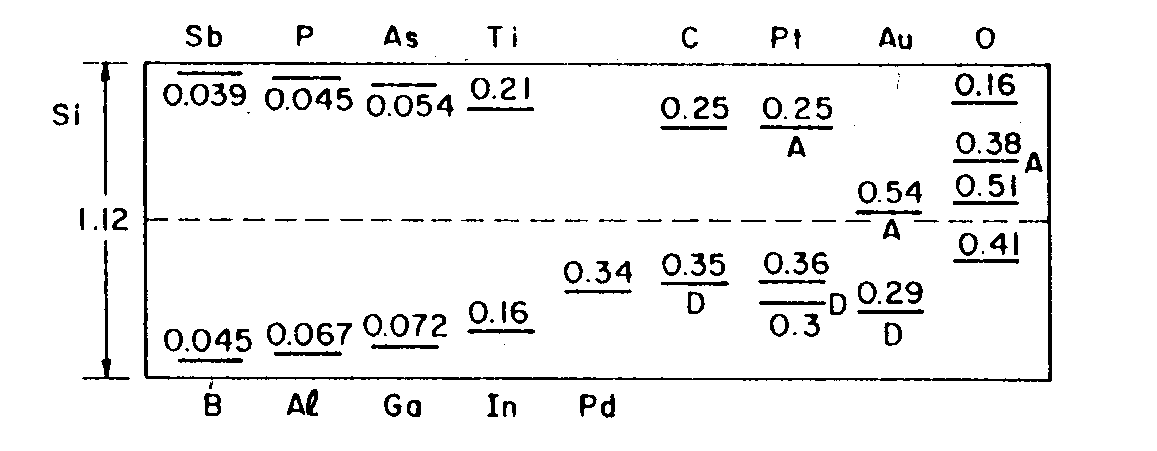 donori
Grafico 1.18
TRAPPOLE
accettori
PROBABILITA’
trappole piene= NtF
trappole vuote= Nt(1-F)
nNt(1-F)
NtF
n
EC
Nt
Ei
EV
p
Nt(1-F)
pNtF
TASSI
trappole piene= NtF
trappole vuote= Nt(1-F)
nNt(1-F)
NtF
n
EC
Nt
Ei
EV
p
Nt(1-F)
pNtF
All’equilibrio:
Valide sempre,
sia all’equilibrio
che fuori equilibrio:
sono costanti
Fuori equilibrio
Principio del bilancio dettagliato
con questa si elimina F
con questa si definisce U= tasso di ricombinazione
Formula 2.63
Mettiamoci in un semiconduttore di tipo n
Mettiamoci in debole iniezione
e consideriamo trappole «cattivissime», ossia assai profonde :
t-1
densità
Tasso
Tempo di vita di ricombinazione per le lacune
Se mettiamo assieme le espressioni
otteniamo
Ossia, la STESSA espressione del tasso di ricombinazione che abbiamo  trovato per  la ricombinazione diretta.

Cambia solo la definizione di tempo di vita dei minoritari, determinato NON da quanti sono i maggioritari, ma da quante sono le trappole.
Torniamo alla espressione completa per vedere cosa cambia al variare della energia delle trappole
Per semplicità ipotizziamo che
Riportiamo il risultato e analizziamolo
In debole iniezione (nn=nn0)
E quindi il tempo di vita di ricombinazione in funzione della energia delle trappole diventa
Osserviamo che finchè Et è prossimo a Ei, il coseno iperbolico è prossimo a 1.
Visto che ragionevolmente il rapporto ni/nn0 è piccolissimo, il numeratore è essenzialmente uguale a 1.
Il tempo di vita di ricombinazione da trappole resta assestato al suo minimo valore (vita breve dei minoritari)
Torniamo alla equazione più generale
E consideriamo una regione in cui siamo riusciti a svuotare di tutti gli elettroni e tutte le lacune il materiale.

Questo succederà davvero nel cuore del dispositivo cardine di tutti i dispositivi: la giunzione pn.
RICOMBINAZIONE NEGATIVA!
Possiamo riscrivere questa espressione come
dove
Le trappole non distruggono ma CREANO portatori, con un tempo caratteristico tg, che chiamiamo tempo di generazione
EC
EV
Ei
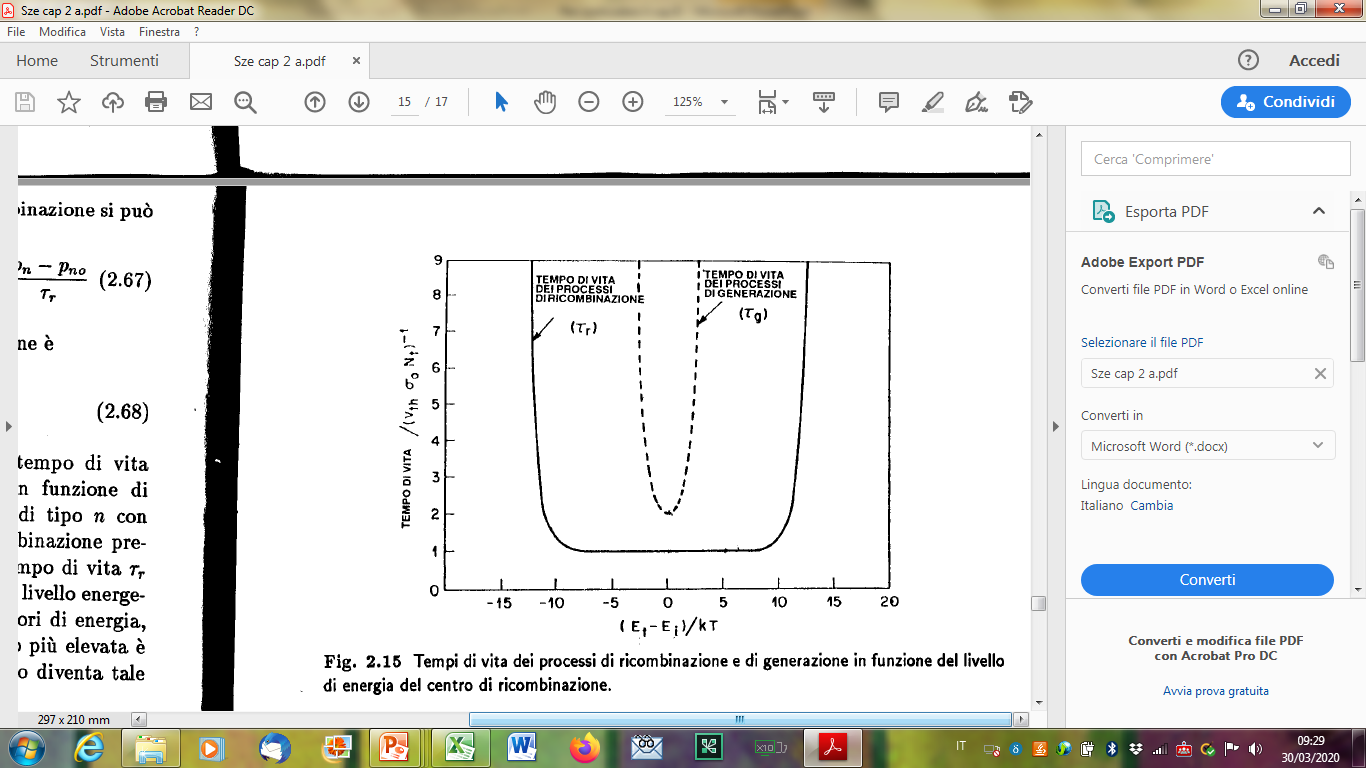 Trappole = accettori
Trappole = donori
Le trappole a cui sono associati tempi di vita corti
uccidono i portatori quando ci sono
ne generano casualmente (rumore) quando non ce ne sono
I droganti (donori e accettori) sono trappole con bassissimi effetti di generazione e ricombinazione. Sono in pratica stabilmente e totalmente ionizzati.
Ricombinazione superficiale§2.4.3
Si tratta della ricombinazione indiretta concentrata alla superficie.

Fisicamente, questo ha senso perché la superficie è un luogo di altissima densità di difetti.

Il suo comportamento, in termine di ricombinazione si studia ripetendo TUTTI i passaggi svolti per il paragrafo 2.4.2 sulla ricombinazione indiretta, con UNA SOLA VARIANTE:

La densità  di trappole Nt (cm-3) 
viene sostituita dalla densità superficiale di trappole Nst (cm-2) 

Ne consegue che quello che noi abbiamo definito [tempo di vita di ricombinazione ]-1 ora assume le dimensioni di una velocità.
Limitiamoci al caso delle trappole profonde
Corpo
Superficie
Velocità  di ricombinazione superficiale
Tempo di vita
Questo definisce la grandezza
Questo entra nella definizione del TASSO
che è un flusso
che entra nella equazione di continuità
Moltiplicato per q diventa una densità di corrente
Che diventa una CONDIZIONE AL CONTORNO sulla superficie considerata.
Esercizio paragrafo 2.5.2
Portatori minoritari alla superficie
GL
Ricombinazione
superficiale
pn
Condizione al contorno per x=∞
x
Condizione al contorno in x=0
Corrente di diffusione
Corrente di ricombinazione
Equazione di continuità
da risolvere
Sul bordo x=0